ООН
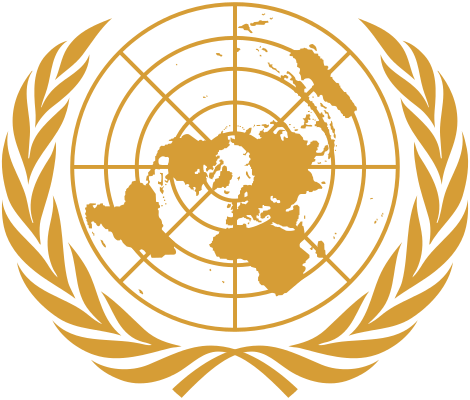 Організа́ція Об'є́днаних На́цій (ООН) — міжнародна організація, заснована 24 жовтня 1945 на конференції у Сан-Франциско
Ініціатори Організації Об'єднаних Націй
Радянський Союз

Сполучені Штати Америки

Великобританія
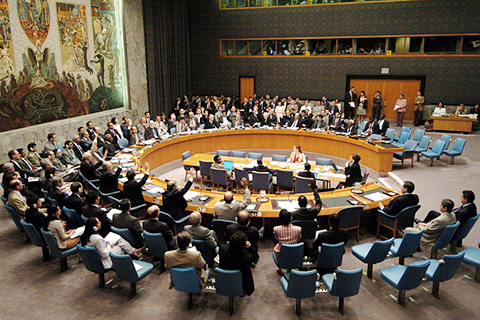 Станом на 1998 рік ООН нараховувала 185 держав-членів.

 З 14 липня 2011 року має 193 держави-члени
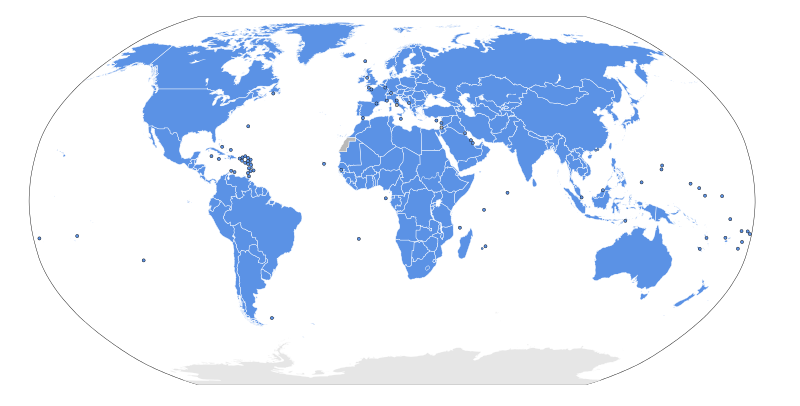 Офіційні мови
Арабська;

Китайська;

Англійська;

Російська;

Французька;

Іспанський;
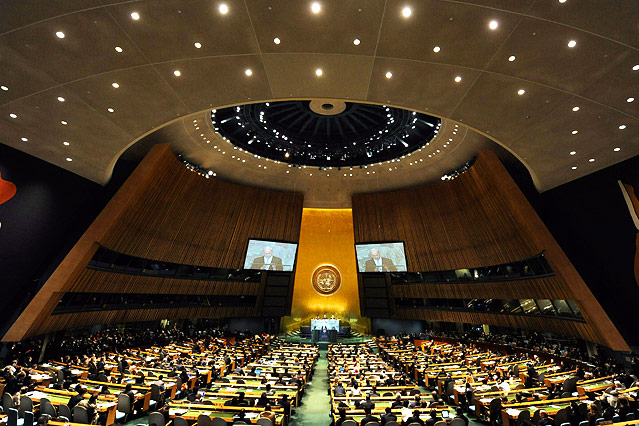 Структура Організа́ції Об'є́днаних На́цій
Генеральна Асамблея ООН

Рада Безпеки ООН

Економічна та Соціальна Рада (ЕКОСОР) ООН

Секретаріат ООН 

Міжнародний  Суд юстиції ООН
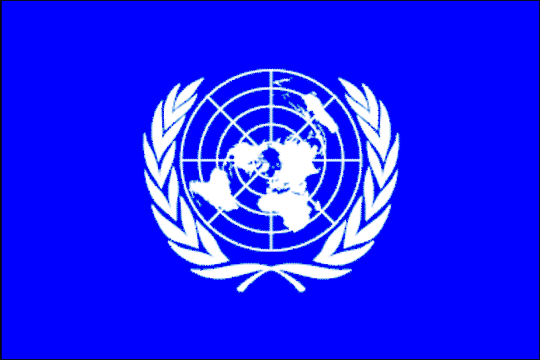 Генеральна Асамблея ООН
Генеральна Асамблея є головним дорадчим органом Асамблеї Організації Об'єднаних Націй. Вона складається з усіх держав-членів ООН, Асамблея збирається на чергові щорічні сесії з участю президентів чи керівників держав-членів ООН.
Перша сесія була скликана 10 січня 1946 в Центральній залі Вестмінстера в Лондоні та представлена представниками з 51-ї країни.
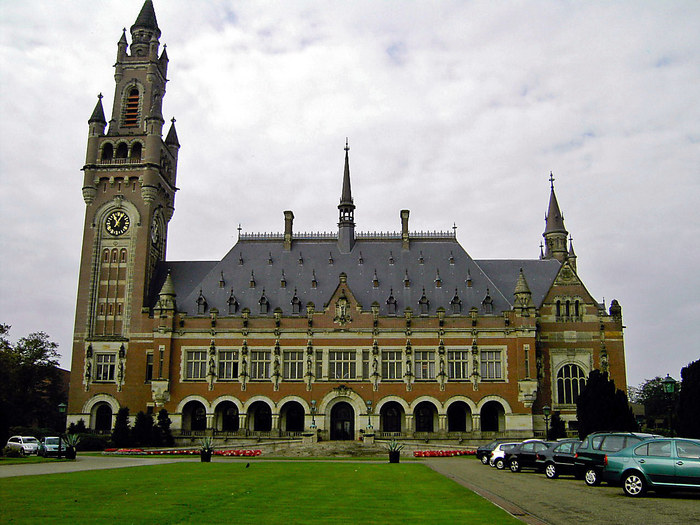 До числа важливих питань, які розглядають на цій сесії відносяться: рекомендації з питань миру і безпеки, вибори членів органів, а також допуск, призупинення, і виключення з членів; та бюджетні питання. Кожна країна-член має один голос.
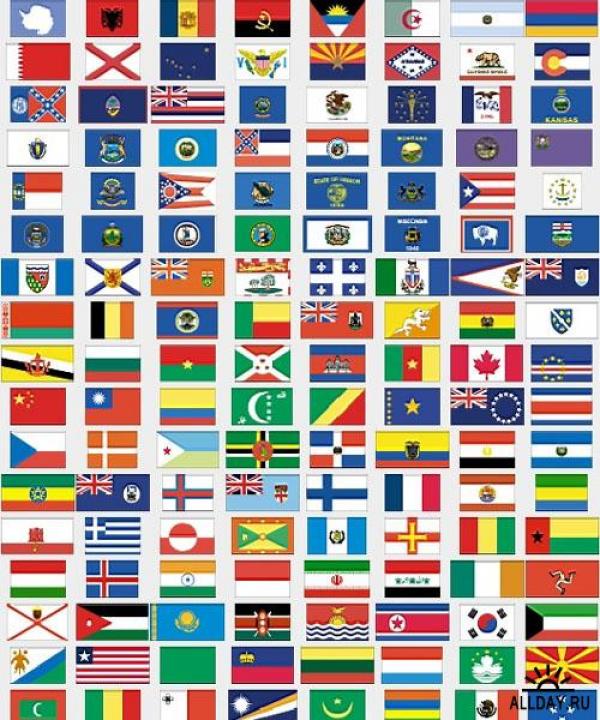 РАДА БЕЗПЕКИ ООН
Рада Безпеки складається з 15 членів Організації. З них 5 є постійними, а саме: Росія, Китай, Франція, Великобританія і Північна Ірландія, США. 
Місця непостійних членів Ради розподіляються наступним чином: 
від Азії й Африки - 5 членів, 
Східної Європи - 1,
 Латинської Америки і Карибського моря - 2,
 Західної Європи, Канади, Нової Зеландії та Австралії - 2 члени. 
 Україна була непостійним членом Ради Безпеки ООН у 1948–1949, 1984–1985, 2000–2001 роках.
Функції та повноваження Ради Безпеки зводяться до наступного:
підтримувати міжнародний мир і безпеку у відповідності з цілями і принципами ООН; 
розслідувати будь-які суперечки або ситуації, які можуть викликати міжнародні тертя; 
робити військові дії проти агресора; 
 виробляти плани для створення системи регулювання озброєнь, визначати наявність загрози миру або акту агресії і робити рекомендації про заходи, які належить прийняти;
Роль ООН, і зокрема Ради Безпеки, у підтримці миру і забезпеченні міжнародної безпеки зводиться до здійснення наступних чотирьох заходів.
Превентивна дипломатія 
Миротворчість
Підтримання миру 
 Миробудівництво в постконфліктний період
Економічна і Соціальна Рада (ЕКОСОР) ООН
Економічна і Соціальна Рада (ЕКОСОР) допомагає Генеральній Асамблеї ООН у сприянні міжнародного економічного і соціального співробітництва та розвитку
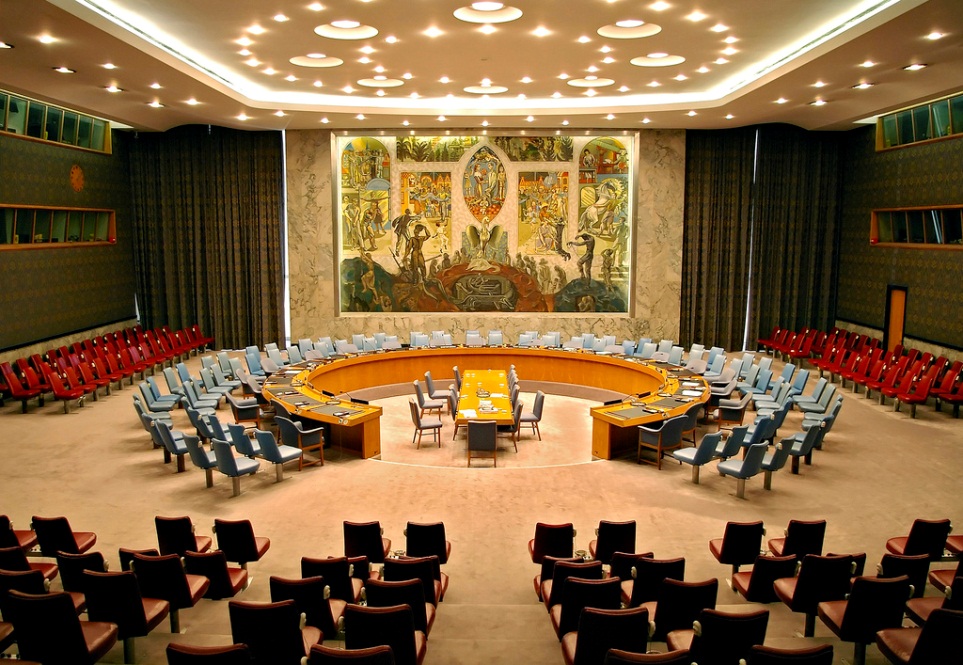 Функції ЕКОСОР
збір інформації
консультування членів Організації Об'єднаних Націй
вироблення рекомендацій
координування роботи спеціалізованих комітетів ООН
Міжнародний Суд юстиції ООН
Міжнародний суд (МС), що розташований в Гаазі, Нідерланди, є головним судовим органом Організації Об'єднаних Націй. 
Метою Міжнародного Суду є вирішення суперечок між державами. Суд розглядає справи, пов'язані з військовими злочинами, незаконним втручанням держав і етнічних чисток, зокрема, як і раніше, розглядаються й інші юридичні справи.
Секретаріат ООН
Секретаріат забезпечує дослідження, збір інформації і коштів, необхідних органам Організації Об'єднаних Націй для проведення своїх засідань та регламентних дій
Членство в ООН
Членами ООН можуть бути всі миролюбні держави, які беруть на себе зобов'язання дотримуватися статуту і, на думку ООН, можуть і прагнуть ці зобов'язання виконувати. Нових членів приймає Генеральна Асамблея за рекомендацією Ради Безпеки.
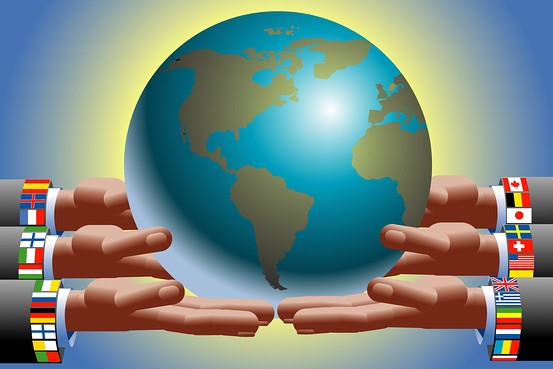 На сьогодні Україна є членом Комітету з програми і координації, Спеціального комітету з операцій з підтримання миру, Комітету з внесків, Комітету з використання космічного простору в мирних цілях, Комітету з питань здійснення невід'ємних прав палестинського народу, Консультативного комітету з навчання, вивчення, розповсюдження та ширшого визнання міжнародного права, Комітету з енергетики та природних ресурсів, Комісії з роззброєння, Комісії з народонаселення та розвитку, Комісії по боротьбі з наркотичними засобами, Виконавчої ради Програми розвитку ООН, Фонду ООН з питань народонаселення, Виконавчої ради Дитячого фонду ООН (ЮНІСЕФ), Виконавчої ради Міжнародної організації праці,